People who inject drugs
Last updated: September 2022
CONTENT
Population size estimates
HIV prevalence and epidemiology 
Risk behaviors
Vulnerability and HIV knowledge 
National response
2
Population size estimates
People who inject drugs (PWID) population size estimates
* Based on mapping and enumeration, 2018.
Source: Global AIDS Monitoring reporting  2016 to 2020, China 2013 HIV estimation, Ambekar A, Agrawal A, Rao R, Mishra AK, Khandelwal SK, Chadda RK on behalf of the group of investigators for the National Survey on Extent and Pattern of Substance Use in India (2019). Magnitude of Substance Use in India. New Delhi: Ministry of Social Justice and Empowerment, Government of Indiaand United Nations, Department of Economic and Social Affairs, Population Division (2020). World Population Prospects 2019
Annual prevalence of the use of cannabis, cocaine, opioids, opiates, amphetamine-type stimulants and "ecstasy" in the population aged 15-64, by region and globally, 2021
a Cocaine includes cocaine salt, "crack" cocaine and other types such as coca paste, cocaine base, basuco, paco and merla; b Amphetamines include both amphetamine and methamphetamine; * Asia region also includes Central Asia and Transcaucasia, and South-West Asia/Near and Middle East
Sources: United Nations Office on Drugs and Crime estimates based on annual report questionnaire data and other official sources.
HIV prevalence and epidemiology
Need for focused response in HIV: Epidemic mostly affecting key populations and their partners
Distribution of new HIV infections by population, 2021
96%
of new HIV infections among key populations and their partners
People who inject drugs
Sex workers
Transgender women
Men who have sex with men
Clients of sex workers and partners of key populations
Rest of population
Source: Prepared by www.aidsdatahub.org based on UNAIDS special analysis, 2022
HIV prevalence among people who inject drugs, 2012-2020
Source: Prepared by www.aidsdatahub.org based on Integrated Biological and Behavioral Surveillance Surveys; HIV Sentinel Surveillance Surveys and Global AIDS Monitoring
HIV prevalence among who inject drugs by gender, 2012-2020
* Male PWID – Dhaka and Hili; female PWID – Dhaka            **Small sample size for female PWID
Source: Prepared by www.aidsdatahub.org based on 1) Integrated Biological and Behavioral Surveillance Surveys; 2) HIV Sentinel Surveillance Surveys; and 3) Global AIDS Monitoring
HIV prevalence among PWID in selected geographical locations with prevalence higher than national average, 2012-2020
HIV prevalence among people who inject drugs, 2012-2020
Source: Prepared by www.aidsdatahub.org based on HIV Sentinel Surveillance Surveys; Integrated Biological and Behavioral Surveillance Surveys and Global AIDS Monitoring
Double disease burden of HIV and HCV among PWID in Asia and the Pacific
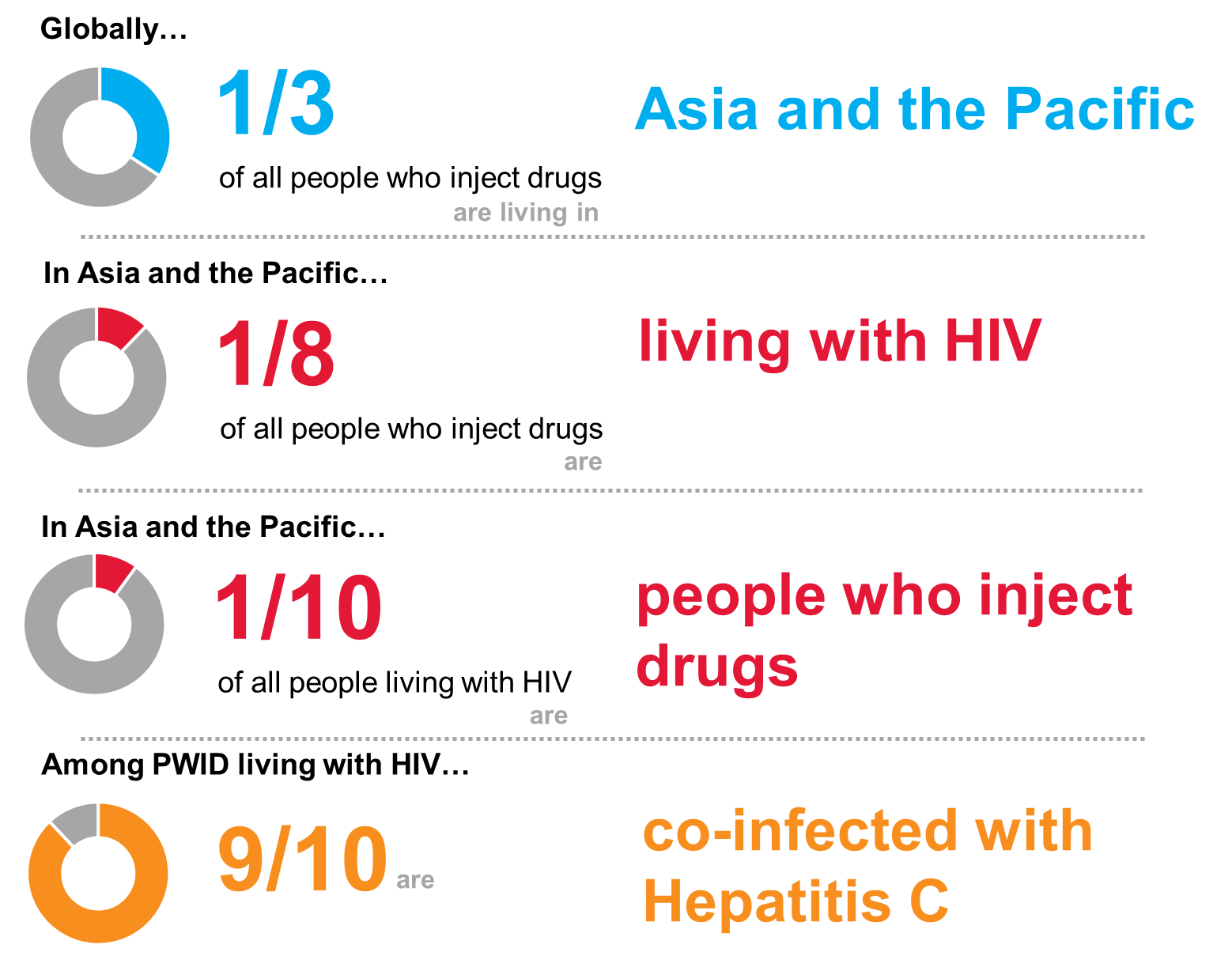 11
Prepared by www.aidsdatahub.org based on Platt, L., Easterbrook, P., Gower, E., et al. Prevalence and burden of HCV co-infection in people living with HIV:  a global systematic review and meta-analysis. The Lancet Infectious Diseases
51%
(33%- 70%)
14%
(4%-37%)
27%
(10%- 42%)
Half a million PWID living with HIV
HIV and HCV burden among PWID and population interactions with other populations - implications on onward transmissions
430 K 
HCV co-infection
4.1 M 
PWID
Had sex with FSW
Had sex with males
Married or in partnership
Note: HCV prevalence among PWID in the region varies with a range of 20% to 80%
12
Source: Prepared by  www.aidsdatahub.org based on Integrated Behavior and Biological Surveillance (IBBS) and HIV sentinel surveillance plus (HSS+) reports and Platt, L., Easterbrook, P., Gower, E., et al. Prevalence and burden of HCV co-infection in people living with HIV: a global systematic review and meta-analysis. The Lancet Infectious Diseases
Hepatitis C and syphilis prevalence among PWID, countries where data is available, 2009-2018
Source: Prepared by www.aidsdatahub.org based on 1) Integrated Biological and Behavioral Surveillance Surveys and 2) HIV Sentinel Surveillance Surveys
Risk behaviors
Only one in three people who inject drugs used a condom during their last sexual encounter
Proportion of PWID who used a condom at last sex, 2015-2020
Source: Prepared by www.aidsdatahub.org based on Integrated Biological and Behavioral Surveillance surveys; Behavioral Surveillance Surveys and Global AIDS Monitoring
Condom use among both males and females who inject drugs is still below 90% in Asia and the Pacific
Condom use at last sex among PWID by gender, (2015-2020)
Source: Prepared by www.aidsdatahub.org based on Integrated Biological and Behavioral Surveillance surveys; Behavioral Surveillance Surveys and Global AIDS Monitoring
Safe injecting practices among people who inject drugs in Asia and the Pacific
Proportion of PWID reporting the use of sterile injecting equipment the last time they injected (2015-2020)
* Kathmandu;   ** Cebu & Mandaue
17
Source: Prepared by www.aidsdatahub.org based on Integrated Biological and Behavioral Surveillance surveys; Behavioral Surveillance Surveys and Global AIDS Monitoring
No remarkable difference in safe injection practice among male and female PWID in countries where data is available
Safe injection practice among male and female PWID, 2015-2020
* Female PWID sample size <100
Source: Prepared by www.aidsdatahub.org based on Integrated Biological and Behavioral Surveillance surveys; Behavioral Surveillance Surveys and Global AIDS Monitoring
Proportion of PWID who reported safe injection practices, by age group, 
2015 - 2020
<25 yr
25+ yr
%
Source: Prepared by www.aidsdatahub.org based on Integrated Biological and Behavioral Surveillance surveys; Behavioral Surveillance Surveys and Global AIDS Monitoring
The syndemic of HIV related risk and co-morbidities among women who use drug in Kuala Lumpur, Malaysia
20
Source: Prepared by www.aidsdatahub.org based on Loeliger, K. B., Marcus, R., Wickersham, J. A., et al. (2016). The syndemic of HIV, HIV-related risk and multiple co-morbidities among women who use drugs in Malaysia: Important targets for intervention. Addictive Behaviors, 53, 31-39
Average number of injections among people who inject drugs, 2011-2018
* Cebu and Mandaue; ** median value; ***More than 80% of all respondents injected 2-3 times a day.
21
Source: Prepared by www.aidsdatahub.org based on 1) Integrated Biological and Behavioral Surveillance Surveys; 2) Behavioral Surveillance Surveys;
Average duration of injecting drugs among PWID, 2012-2018
22
Source: Prepared by www.aidsdatahub.org based on 1) Integrated Biological and Behavioral Surveillance Surveys; 2) Behavioral Surveillance Surveys
Proportion of PWID who engaged in commercial sex in the past 12 months, 2012-2018
* ever had sex with FSW 
**had sex with FSW in the past 6 months
23
Source: Prepared by www.aidsdatahub.org based on 1) Integrated Biological and Behavioral Surveillance Surveys; 2) Behavioral Surveillance Surveys
Proportion of PWID who reported consistent condom use, 2011-2017
24
Source: Prepared by www.aidsdatahub.org based on 1) Integrated Biological and Behavioral Surveillance Surveys; 2) Behavioral Surveillance Surveys
Vulnerability and HIV knowledge
Proportion of PWID with comprehensive HIV knowledge, 2011-2019
Source: Prepared by www.aidsdatahub.org based on 1) Integrated Biological and Behavioral Surveillance Surveys; 2) Behavioral Surveillance Surveys
HIV expenditure
Key populations account for 98% of new HIV infections in Asia and the Pacific countries but less than half was spent for key populations HIV prevention programme
Proportion of prevention spending among key populations in Asia and the Pacific region
20 countries: Afghanistan, Bangladesh, Cambodia, India, Indonesia, Kiribati,  Lao PDR, Malaysia, Myanmar, Nepal, Palau, Pakistan, Philippines, Samoa, Solomon Island, Sri Lanka, Thailand, Vanuatu, and Vietnam
28
Source: Prepared by www.aidsdatahub.org based on Global AIDS Response Progress and Global AIDS Monitoring (GAM) reporting
Prevention spending on key populations is heavily dependent on international financing sources
Prevention spending by financing source, 2012 - 2017
Note: Regional aggregate based on available data from 12 countries - Afghanistan, Bangladesh, Cambodia, Indonesia, Lao PDR, Malaysia, Myanmar, Nepal, Pakistan, Philippines, Thailand, Viet Nam - between 2012 and 2017
29
Prepared by www.aidsdatahub.org based on Global AIDS Monitoring Reporting, NASA reports
National response
Countries with HIV prevalence among PWID ≥ 5%
High coverage: >200
Snapshot of harm reduction in Asia and the Pacific, 2020
Medium coverage: >100–<200
Low coverage: <100
NSP programme coverage 
(syringes per PWID per year)
No service
No info/ not reported
OST programme coverage 
(% opioid injectors on OST)
High coverage: >40%
Medium coverage: 20 – ≤ 40%
Low coverage: < 20%
No service
No info/ not reported
* HIV prevalence from sentinel sites – Dhaka A1, A2 and Hili
Source: Prepared by www.aidsdatahub.org based on UNAIDS 2021 HIV Estimates and Global AIDS Monitoring
Needles and syringes distributed per PWID per year in Asia and the Pacific, 2019-2020
High coverage: ≥200 syringes per PWID per year
Medium coverage: ≥100–<200 syringes per PWID per year
Low coverage: <100 syringes per PWID per year
32
Source: Prepared by www.aidsdatahub.org based on Global AIDS Monitoring and UNAIDS. (2020). UNAIDS Data 2020
Coverage of opioid substitution therapy among people who inject drugs, 2020
High coverage: >40%
Medium coverage: 20 – ≤ 40%
Low coverage: <20%
33
Source: Prepared by www.aidsdatahub.org based on Global AIDS Monitoring
HIV testing coverage among people who inject drugs, 2014 - 2020
90%
* Programme data
Source: Prepared by www.aidsdatahub.org based on 1) Integrated Biological and Behavioral Surveillance Surveys ; 2. Behavioral  Surveillance Surveys and 3) Global AIDS Monitoring
HIV testing coverage among male and female PWID, 2015-2020
* Female PWID sample size <100;   ** Programme data
35
Source: Prepared by www.aidsdatahub.org based on Integrated Biological and Behavioral Surveillance Surveys; Behavioral Surveillance Surveys and Global AIDS Monitoring
HIV testing and treatment coverage, and response gap among PWID, select countries, 2017-2020
HIV testing coverage
Treatment coverage
China (2020)
88%
Myanmar
(2017)
14%
Viet Nam (2019)
HIV testing coverage
64%
Treatment coverage
Response gap
Source: Prepared by www.aidsdatahub.org based on Global AIDS Monitoring
Punitive laws hindering the HIV response among PWID in South Asia, 2014-2019
37
Sources: Prepared by www.aidsdatahub.org  based on UNAIDS and UNDP. (2021). Legal and policy trends. Impacting people living with HIV and key populations in Asia and the Pacific, 2014-2019.
Punitive laws hindering the HIV response among PWID in South-East Asia, 2014-2019
38
Sources: Prepared by www.aidsdatahub.org  based on UNAIDS and UNDP. (2021). Legal and policy trends. Impacting people living with HIV and key populations in Asia and the Pacific, 2014-2019.
Punitive laws hindering the HIV response among PWID in East Asia,2014-2019
39
Sources: Prepared by www.aidsdatahub.org  based on UNAIDS and UNDP. (2021). Legal and policy trends. Impacting people living with HIV and key populations in Asia and the Pacific, 2014-2019.
Punitive laws hindering the HIV response among PWID in the Pacific, 2014-2019
* Micronesia (Federated States of)
40
Sources: Prepared by www.aidsdatahub.org  based on UNAIDS and UNDP. (2021). Legal and policy trends. Impacting people living with HIV and key populations in Asia and the Pacific, 2014-2019.
Punitive laws hindering the HIV response among PWID in South Asia, 2014-2019
41
Sources: Prepared by www.aidsdatahub.org  based on UNAIDS and UNDP. (2021). Legal and policy trends. Impacting people living with HIV and key populations in Asia and the Pacific, 2014-2019.
Punitive laws hindering the HIV response among PWID in South-East Asia, 2014-2019
Sources: Prepared by www.aidsdatahub.org  based on UNAIDS and UNDP. (2021). Legal and policy trends. Impacting people living with HIV and key populations in Asia and the Pacific, 2014-2019.
42
Punitive laws hindering the HIV response among PWID in East Asia,2014-2019
43
Sources: Prepared by www.aidsdatahub.org  based on UNAIDS and UNDP. (2021). Legal and policy trends. Impacting people living with HIV and key populations in Asia and the Pacific, 2014-2019.
Punitive laws hindering the HIV response among PWID in the pacific, 2014-2019
* Micronesia (Federated States of)
Sources: Prepared by www.aidsdatahub.org  based on UNAIDS and UNDP. (2021). Legal and policy trends. Impacting people living with HIV and key populations in Asia and the Pacific, 2014-2019.
44
Punitive laws hindering the HIV response among people deprived of liberty in South Asia, latest available data, 2014-2019
45
Sources: Prepared by www.aidsdatahub.org  based on UNAIDS and UNDP. (2021). Legal and policy trends. Impacting people living with HIV and key populations in Asia and the Pacific, 2014-2019.
Punitive laws hindering the HIV response among people deprived of liberty in South-East Asia, latest available data, 2014-2019
46
Sources: Prepared by www.aidsdatahub.org  based on UNAIDS and UNDP. (2021). Legal and policy trends. Impacting people living with HIV and key populations in Asia and the Pacific, 2014-2019.
Punitive laws hindering the HIV response among people deprived of liberty in East Asia, latest available data, 2014-2019
47
Sources: Prepared by www.aidsdatahub.org  based on UNAIDS and UNDP. (2021). Legal and policy trends. Impacting people living with HIV and key populations in Asia and the Pacific, 2014-2019.
Punitive laws hindering the HIV response among people deprived of liberty in the  Pacific, latest available data, 2014-2019
48
* Micronesia (Federated States of)
Sources: Prepared by www.aidsdatahub.org  based on UNAIDS and UNDP. (2021). Legal and policy trends. Impacting people living with HIV and key populations in Asia and the Pacific, 2014-2019.
THANK YOU

slides compiled by www.aidsdatahub.org





Data shown in this slide set  are comprehensive to the extent they are available from country reports. Please inform us if you know of sources where more recent data can be used.  Please acknowledge www.aidsdatahub.org if slides are lifted directly from this site
49